Millî Eğitim Bakanlığı Özel Eğitim ve Rehberlik Hizmetleri Genel Müdürlüğü
SINIF REHBERLİK PROGRAMI VE ETKİNLİKLERİNİN UYGULANMASI
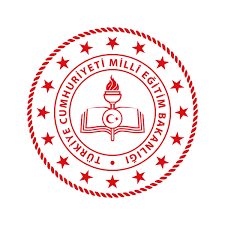 Dayanak
1739 sayılı Millî Eğitim Temel Kanunu
2023 Eğitim Vizyonu
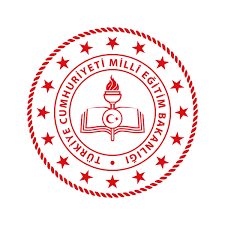 Amaç
Sınıf Rehberlik Programı’nın her aşamasında soruna odaklı bir yaklaşımdan ziyade öğrencilerimizi gelecekte karşılaşabilecekleri sorunlara karşı hazırlıklı hâle getirmeyi amaçlayan, gelişimsel, yeterlik ve güç temelli bir yaklaşım benimsenmiştir.
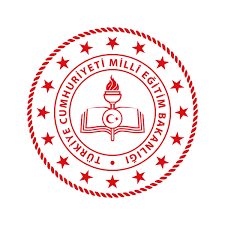 SINIF REHBERLİK PROGRAMININ HAZIRLANMASI SÜRECİ
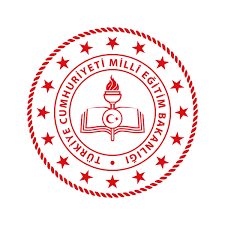 SINIF REHBERLİK PROGRAMI’NIN GENEL YAPISI
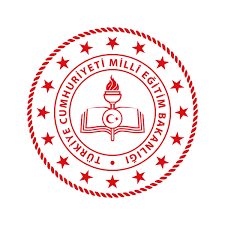 SINIF REHBERLİK PROGRAMI GELİŞİM ALANLARI
SINIF REHBERLİK ETKİNLİKLERİ
Sınıf Rehberlik Programlarının uygulanması sürecinde kullanılacak, öğretmenlere yol gösterici sınıf rehberlik etkinlik örneklerinin hazırlanması ihtiyacı ortaya çıkmıştır. Bu kapsamda Sınıf Rehberlik Programı’nda yer alan her bir kazanım için ikişer örnek etkinlik geliştirilmiş ve Sınıf Rehberlik Etkinlikleri Seti oluşturulmuştur. 
Okul Öncesi Sınıf Rehberlik Etkinlikleri (2 Cilt)
İlkokul Sınıf Rehberlik Etkinlikleri (2 Cilt)
Ortaokul Sınıf Rehberlik Etkinlikleri (2 Cilt)
Ortaöğretim Sınıf Rehberlik Etkinlikleri (2 Cilt) olmak üzere 8 kitaptan oluşmaktadır.
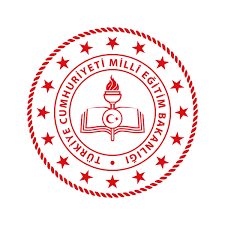 SINIF REHBERLİK ETKİNLİKLERİ
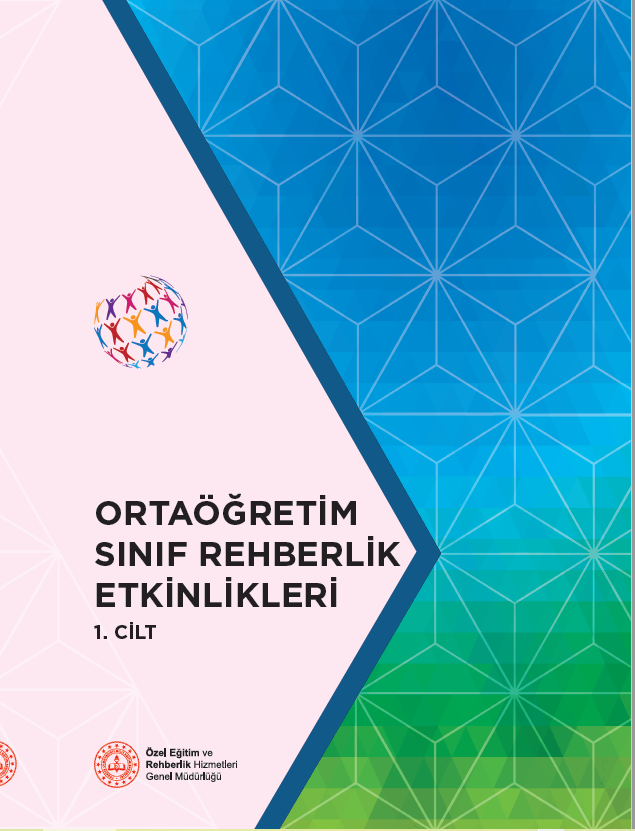 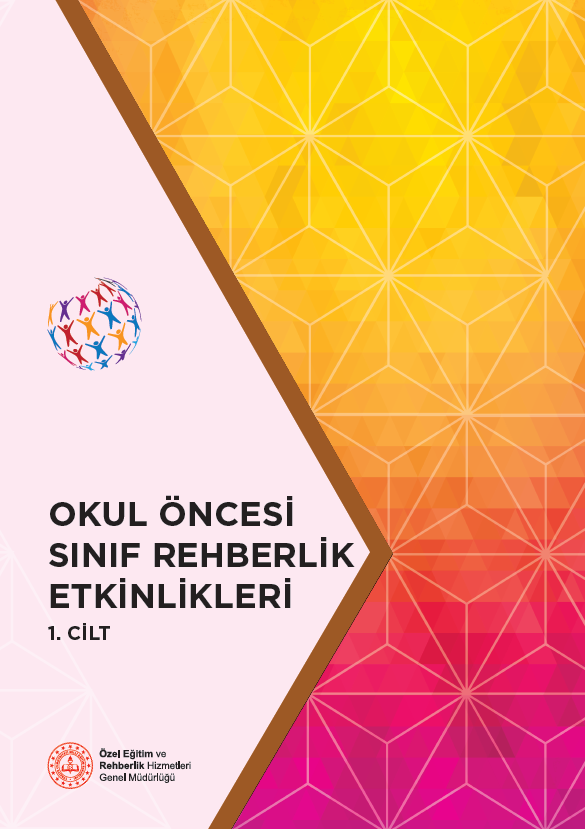 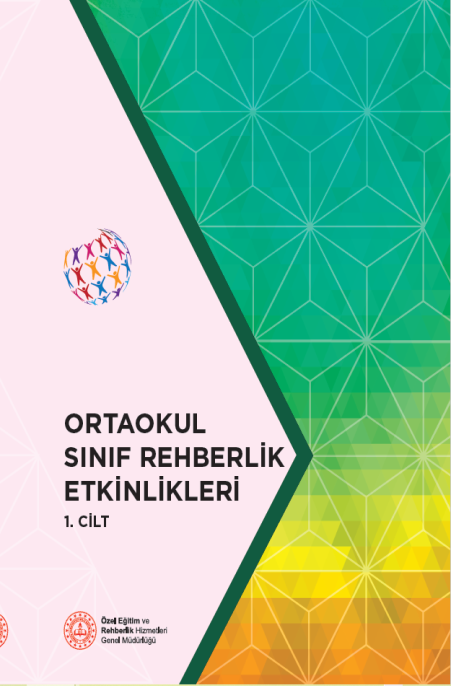 Dijital Sınıf Rehberlik Etkinlikleri PlatformuDİSREP
Hazırlanan sınıf rehberlik etkinliklerinin değişen ihtiyaçlar doğrultusunda dijital olarak kullanılabilmesi, öğretmenlerin kullanacakları materyal çeşitliliğini artırabilmek amacıyla etkinlikleri dijital olarak uyarlanmasına yönelik çalışmalar gerçekleştirilmiş ve   Dijital Sınıf Rehberlik Etkinlikleri Platformu (DİSREP) oluşturulmuştur. Bu platform aracılığıyla sınıf rehberlik etkinliklerini uygulama sürecinde öğrenciler; bilgisayar, telefon, tablet vb. aracılığıyla da sınıf rehberlik etkinliklerinin uygulanmasına katılabileceklerdir. 
https://orgm.meb.gov.tr/disrep/
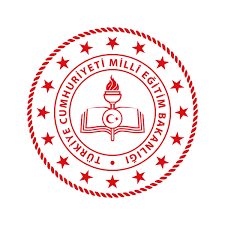 Dijital Sınıf Rehberlik Etkinlikleri PlatformuDİSREP
SINIF REHBERLİK PROGRAMI’NIN UYGULANMASI
Sınıf rehberlik programındaki kazanımların öğrenciye aktarılmasında grup rehberliği etkinliklerinin önemi büyüktür.
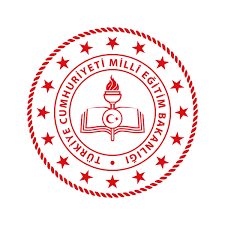 SINIF REHBERLİK PROGRAMI’NIN UYGULANMASI
Programda yer alan kazanımlara ilişkin etkinliklerin çoğunun sınıf rehber öğretmenleri tarafından, belirli kazanımlara ilişkin etkinliklerin ise okul rehber öğretmeni/psikolojik danışmanı tarafından uygulanması gerekmektedir. 
Sınıf Rehberlik Programı’nda okul rehberlik öğretmeni/psikolojik danışmanı tarafından özellikle uygulanması belirtilen kazanımlar açıklamalar bölümünde belirtilmiş, bu kazanımlar dışındaki diğer kazanımlara yönelik etkinlikler; okul öncesinde okul öncesi öğretmeni, ilkokulda sınıf öğretmeni, ortaokul ve liselerde sınıf rehber öğretmenleri tarafından uygulanacaktır.
SINIF REHBERLİK PROGRAMI’NIN UYGULANMASI
-Okul Rehber Öğretmeni/Psikolojik Danışmanın Uygulayacağı 
Kazanımlar ve Haftaları
SINIF REHBERLİK PROGRAMI’NIN UYGULANMASI
Programdaki kazanımların sırası ve bu kazanımlara ilişkin etkinliklerin yapılacağı haftalar uyum (oryantasyon) süreci, dönem içi ara tatiller, belirli günler ve haftalar, sınav dönemleri, üst öğretim kurumuna geçiş dönemleri, kazanımların ön koşullarının sağlanmış olması gibi belirli dönemler dikkate alınarak hazırlanmıştır. 
Bununla birlikte sınıf rehber öğretmenleri ve okul rehber öğretmenleri/psikolojik danışmanları Millî Eğitim Bakanlığının önceliklerine, bölge, il, okul ve öğrenci özellikleri ve ihtiyaçlarına göre kazanımların sırasında ve uygulama haftalarında değişiklik yapabilirler.
SINIF REHBERLİK PROGRAMI’NIN UYGULANMASI
Unutulmaması gereken önemli bir nokta  tüm etkinliklerin “örnek” etkinlikler olduğudur. Okul psikolojik danışmanları/rehber öğretmenleri ve sınıf rehber öğretmenleri, sınıf rehberlik programlarına ve kazanımlara bağlı kalmak kaydıyla, kendi görev yaptığı bölgenin, okulun, sınıfın şartlarını ve ihtiyaçlarını göz önünde bulundurarak özgün etkinlikler geliştirebilir ve bunları kullanabilir. Örnek etkinliklerin geliştirilmesinde dikkat edilmesi gereken hususlara etkinlik kitaplarında yer verilmiştir.
SINIF REHBERLİK PROGRAMI’NIN UYGULANMASI
Her bir kazanıma ilişkin etkinliğin uygulanacağı günden önce okunması gerekmektedir. 
Bu sayede ön hazırlık gerektiren etkinlikler için gerekli hazırlığın yapılması kolaylaşacaktır.
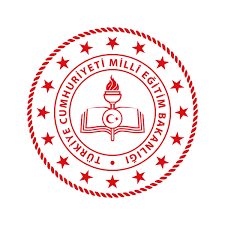 SINIF REHBERLİK PROGRAMI’NIN UYGULANMASI
Etkinliklerde yer alan araç gereçler kısmı dikkatle incelenmeli ve gerekli araç gereçler etkinliğin uygulanacağı güne kadar hazır hale getirilmelidir.
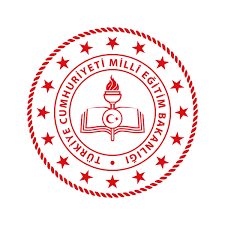 SINIF REHBERLİK PROGRAMI’NIN UYGULANMASI
Uygulayıcı için ön hazırlık kısmı dikkatle incelenmeli ve gerekli düzenlemeler uygulama öncesi yapılmalıdır.
Süreç kısmı en az bir kez mutlaka okunmalıdır.
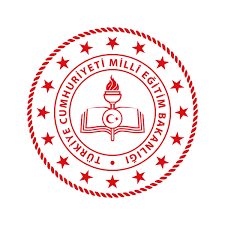 SINIF REHBERLİK PROGRAMI’NIN UYGULANMASI
İhtiyaç duyulması halinde kullanabileceğiniz alternatif yöntemlerin ve özel gereksinimli öğrencileriniz için yapabileceğiniz düzenlemelerin yer aldığı uygulayıcıya not kısmı dikkatle okunmalıdır.

Etkinlikte öğrencilere bilgi ya da geribildirim verilebilmesi için hazırlanmış olan etkinlik bilgi notu etkinlik öncesinde incelenmelidir.
SINIF REHBERLİK PROGRAMI’NIN UYGULANMASI
Örnek etkinliklerin süreç kısmında tüm basamaklar açık ve anlaşılır biçimde ifade edilmiştir ve birbirine bağlıdır. Bu nedenle etkinlik uygulanırken süreçteki hiçbir aşamanın atlanmamasına özen gösterilmesi etkinliğin amacına ulaşması açısından önemli görülmektedir.
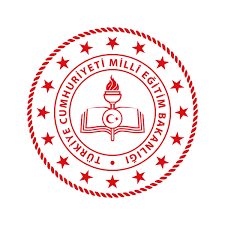 SINIF REHBERLİK PROGRAMI’NIN UYGULANMASI
Ders süresi dikkate alınarak olabildiğince fazla gönüllü öğrenciyi sürece katmaya özen göstermek fakat katılım göstermek istemeyen öğrencileri sürece katmaya zorlamamanın etkililiği artıracağı önerilmektedir.
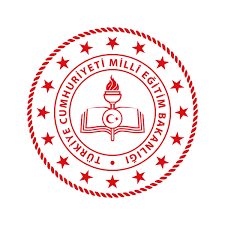 SINIF REHBERLİK PROGRAMI’NIN UYGULANMASI
İki hafta arka arkaya tekrar eden kazanımların içeriklerinin dikkatle incelenmesi, her bir haftada yalnızca o hafta ele alınması gereken konuları ele alıp diğer haftanın konularına değinilmemesi etkinliklerin çerçevesinin daha rahat çizilmesine yol gösterecektir.
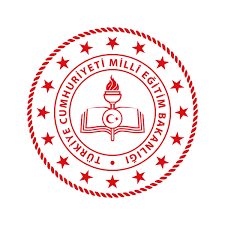 SINIF REHBERLİK PROGRAMI’NIN UYGULANMASI
Kazanımlar bir bütün ve birbirini tamamlayıcı şekilde hazırlandığı için etkinliği yapılacak olan kazanım ön bilgiler içeriyorsa sınıf rehberlik programında o konuya ilişkin daha önceki sınıf düzeylerinde yer alan kazanımların dikkatle incelenmesi, eğer öğrencilerin etkinliğin uygulanması sırasında ihtiyaç duyacakları eksik bilgileri varsa etkinlik öncesinde ya da etkinliğin süresini olabildiğince az etkileyecek şekilde öğrencilere aktarılmasının etkinlik sürecini daha etkili hale getireceği düşünülmektedir.
SINIF REHBERLİK PROGRAMI’NIN UYGULANMASI
Örneğin, 2021-2022 Eğitim-Öğretim yılında 9. Sınıfta uygulayacağınız karakter güçleri ile ilgili bir etkinliğe ilişkin temel bilgiler sınıf rehberlik programında 7. sınıfta yer alabilir. Fakat bu dönemde 9. sınıfta öğrenim gören öğrenciler 7. sınıftayken bu program yürürlükte olmadığından öğrencilerinizin karakter güçlerine ilişkin bilgileri, etkinliğin uygulanabilmesi için yeterli olmayabilir. Bu durumda etkinliği uygulayacağınız dersten önceki bir zamanda karakter güçleriyle ilgili kısa bilgiler verebilir ya da öğrencilerden etkinliği yapacağınız güne kadar bu konuda bilgi toplamalarını isteyebilirsiniz. Bunun dışında etkinliğinizin süresini planlayarak etkinlik öncesinde de kısaca karakter güçleri konusuna değinebilirsiniz. Program değişikliği sebebiyle 1-2 sene kadar bu tip durumların yaşanması beklenmektedir.
SINIF REHBERLİK PROGRAMI’NIN UYGULANMASI
Özellikle sosyal duygusal gelişim alanında yer alan bazı konular öğrencilerin bir kısmı için hassasiyet içerebilir (örn. beden imgesi). Bu tip durumlarda öğrencilerin olumsuz etkilenmemeleri için her bir etkinliğin önceden okunması yoluyla risk teşkil eden durumlarda sınıf içi öğrenci etkileşiminin kontrolü gibi düzenlemeler ile olumsuzlukların önüne geçilmesi sağlanabilir.
SINIF REHBERLİK PROGRAMI’NIN UYGULANMASI
DİSREP’ten faydalanılacaksa program ve etkinliğin tam metinlerinin detaylı incelemesi yapılmalıdır. Bu kaynaklar orgm.meb.gov.tr adresinde yer almaktadır.
Sınıf Rehberlik Programında okul psikolojik danışmanı/rehber öğretmeni sorumlu olduğu kazanımları yıllık planına eklemelidir. Uyguladığı etkinlikleri e-rehberlik sistemine işlemelidir.
Rehberlik ve Araştırma Merkezlerinin Yapacağı Çalışmalar
Toplantılar,
Kurum ziyaretleri,
Bilgilendirici broşür yayın vs. ile tüm paydaşlar bilgilendirilmelidir.
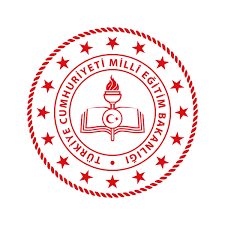 SINIF REHBERLİK HİZMETLERİ
Millî Eğitim Bakanlığı Rehberlik Ve Psikolojik Danışma Hizmetleri Yönetmeliği’nin sınıf rehber öğretmeninin görevleri başlıklı 23’üncü maddesinin a bendine göre; sınıf/şube rehber öğretmeninin sınıf rehberlik planını okul rehberlik ve psikolojik danışma programı ile sınıf rehberlik programı çerçevesinde hazırlayarak en geç ekim ayının ikinci haftasında eğitim kurumu müdürüne onaylatması ve plan dâhilinde uygulamalarını gerçekleştirmesi gerekmektedir.
SINIF REHBERLİK HİZMETLERİ
Ayrıca Millî Eğitim Bakanlığı Yönetici ve Öğretmenlerinin Ders Ve Ek Ders Saatlerine İlişkin Karar’ın 6. maddesinin 5. fıkrasında “Okul öncesi ve sınıf öğretmenleri ile bölüm, atölye ve laboratuvar şefliği görevi verilen öğretmenler hariç olmak üzere, örgün eğitim kurumlarında ilgili mevzuatında belirtilen sosyal etkinlik faaliyetlerinde danışman öğretmen olarak görevlendirilen öğretmenler ile sınıf veya şube sorumluluğu verilen sınıf/şube rehber öğretmenlerinin bu görevlerinin haftada 2 saati ek ders görevi sayılır. Bu dersler, ders dağıtım çizelgesinde “Öğrenci Sosyal ve Kişilik Hizmetleri” adıyla gösterilir. Bu kapsamda aynı kişiye hem danışman öğretmenlik hem de sınıf/şube rehber öğretmenliği görevi verilmesi hâlinde sadece bir görev için ek ders ücreti ödenir.” denmektedir.
SINIF REHBERLİK HİZMETLERİ
Söz konusu mevzuat hükümleri doğrultusunda haftalık ders çizelgelerinde rehberlik ders saatinin olup olmadığına bakılmaksızın şube/sınıf rehberlik hizmetleri okullarımızda yürütülmektedir. Bu kapsamda okul öncesinden ortaöğretimin son sınıfına kadar her sınıf seviyesi için sınıf rehberlik hizmetlerinin planlanmasında Talim ve Terbiye Kurulu kararı ile kabul edilmiş Sınıf Rehberlik Programı’nın esas alınması gerekmektedir.
Teşekkür ederim.
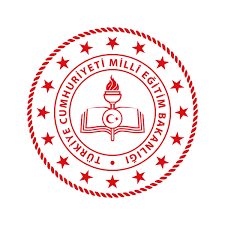